Em hãy phân loại các chất sau ?
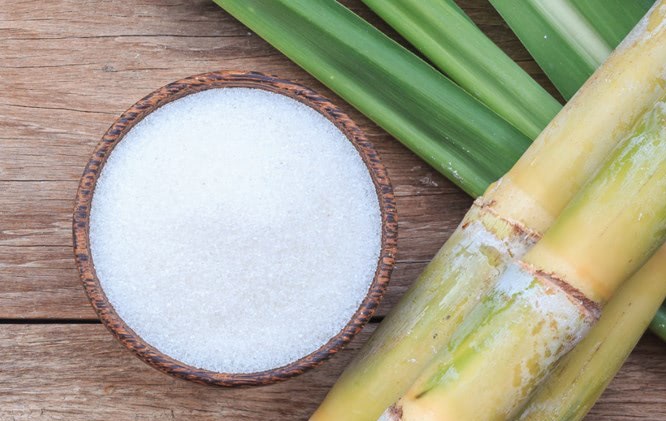 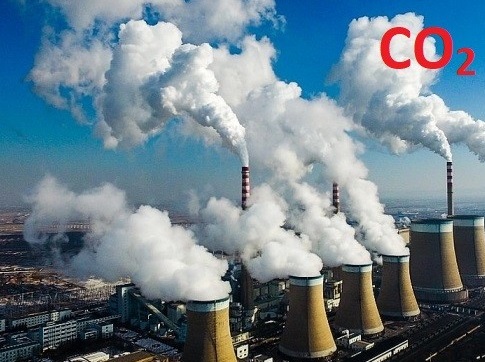 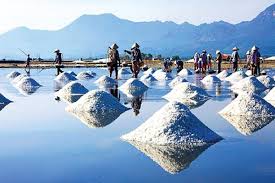 Sodium chloride - NaCl
carbon dioxide- CO2
Đường tinh luyện - C12H22O11
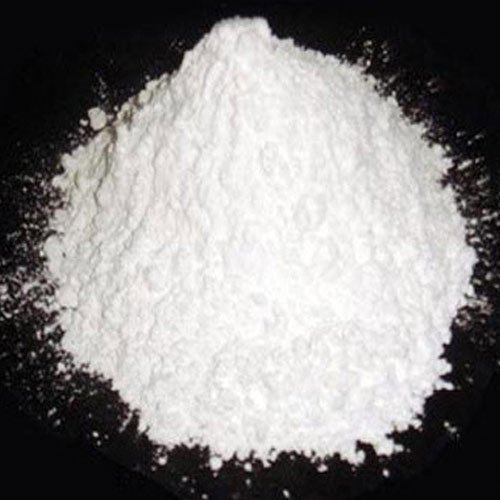 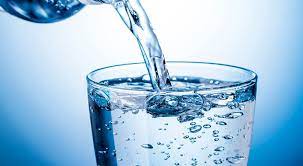 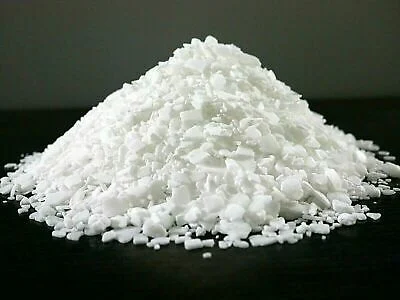 Nước – H2O
Calcium chloride- CaCl2
Magnesium oxide- MgO
BÀI 6: GIỚI THIỆU VỀ LIÊN KẾT HÓA HỌC (T3)
4. Chất ion, chất cộng hóa trị
5. Một số tính chất của chất ion và chất cộng hóa trị
4. Chất ion, chất cộng hóa trị
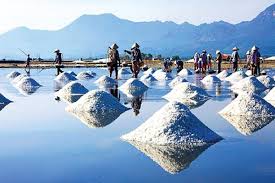 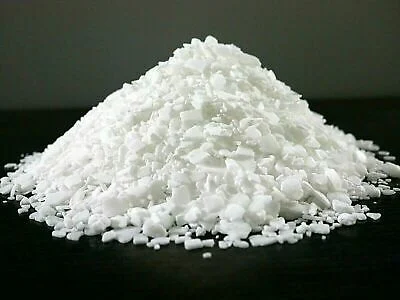 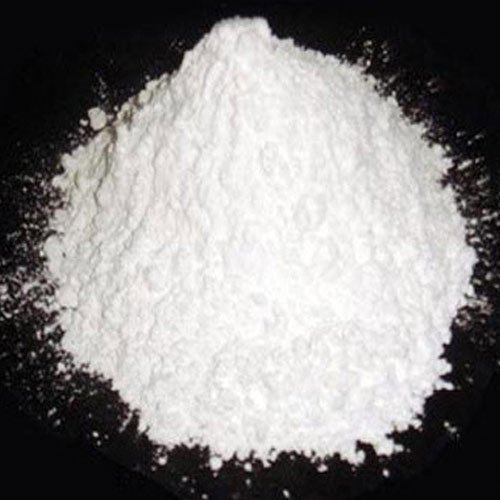 Magnesium oxide - MgO
Calcium chloride- CaCl2
Sodium chloride - NaCl
1. Cho biết mỗi phân tử của chất trong Hình 6.9 được tạo bởi các ion nào? Ở điều kiện thường, các chất này ở thể gì?
2. Chất ion là gì? Chúng có đặc điểm gì?
- Chất được tạo bởi các ion dương và ion âm được gọi là chất ion.
- Ở điều kiện thường, chất ion thường ở thể rắn.

4. Chất ion, chất cộng hóa trị
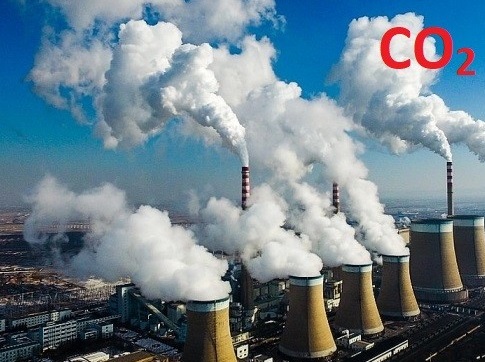 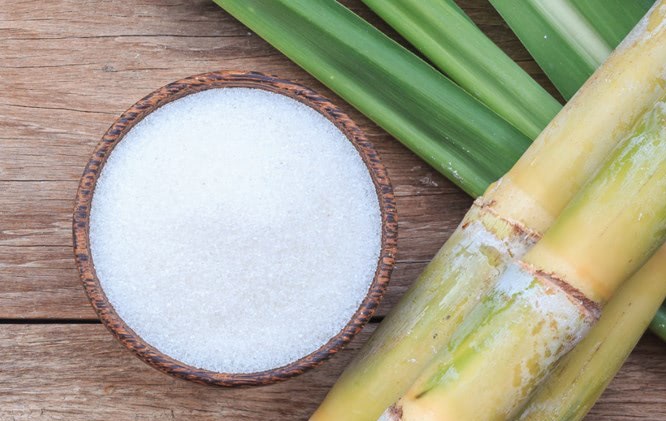 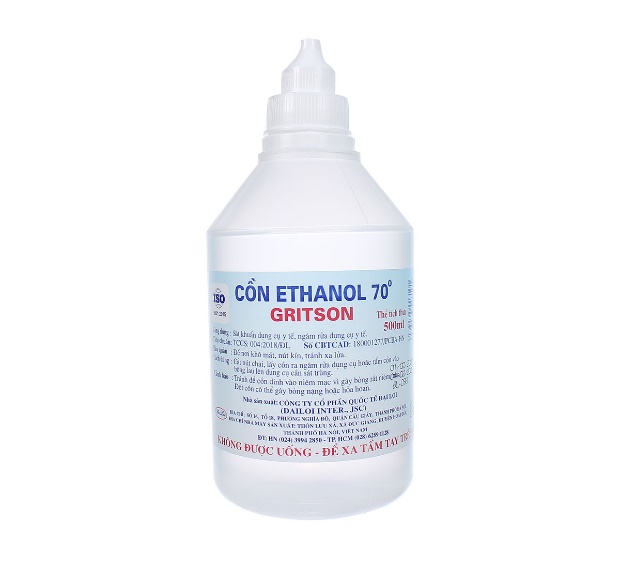 carbon dioxide- CO2
Ethanol
Đường tinh luyện - C12H22O11
Quan sát và cho biết thể của các chất có trong Hình 6.10.
Nêu một số ví dụ về chất cộng hoá trị và cho biết thể của chúng ở điều kiện thường.
Chất cộng hóa trị là gì? Chúng có đặc điểm gì?
Chất được tạo thành nhờ liên kết cộng hoá trị được gọi là chất cộng hoá trị.
Ở điều kiện thường chất cộng hoá trị có thể ở thể rắn, thể lỏng hoặc thể khí.

Khói của núi lửa ngầm phun trào từ dưới biển có chứa một số chất như: hơi nước, sodium chloride, potassium chloride, carbon dioxide, sulfur dioxide.
a. Hãy cho biết chất nào là hợp chất ion, chất nào là hợp chất cộng hoá trị.
b. Nguyên tử của nguyên tố nào trong các chất trên có số electron ở lớp ngoài cùng nhiều nhất?
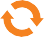 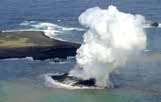 Đáp án
a) Chất ion là sodium chloride, potassium chloride;
    Chất cộng hoá trị là hơi nước, carbon dioxide, sulfur dioxide.
b) Nguyên tử của nguyên tố Cl có số electron ở lớp ngoài cùng nhiều nhất (7 e)
Tiến hành thí nghiệm
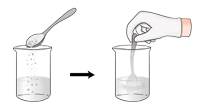 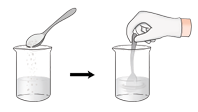 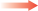 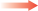 5. Một số tính chất của chất ion và chất cộng hóa trị
Thí nghiệm 1: Khả năng hoà tan  trong nước và khả năng dẫn điện của muối ăn, đường tinh luyện (saccharose)
Kết quả thí nghiệm
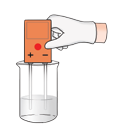 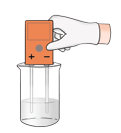 Dung dịch nước muối
Dung dịch nước đường
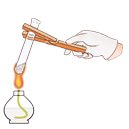 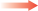 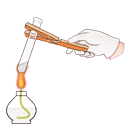 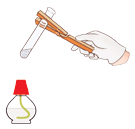 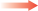 5. Một số tính chất của chất ion và chất cộng hóa trị
Thí nghiệm 2: So sánh khả năng bền nhiệt của muối và đường tinh luyện (saccharose)
Muối ăn
Kết quả thí nghiệm
Muối bền nhiệt hơn đường, ống nghiệm 2 có sự tạo thành chất mới.
Đường tinh luyện
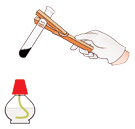 Tiến hành thí nghiệm
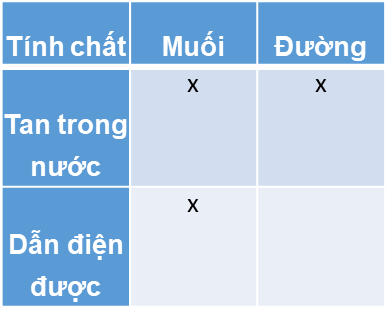 Muối bền nhiệt hơn đường, ống nghiệm 2 có sự tạo thành chất mới.
5. Một số tính chất của chất ion và chất cộng hóa trị

- Chất ion khó bay hơi, khó nóng chảy, khi tan trong nước tạo dd dẫn được điện.
- Chất cộng hóa trị thường dễ bị bay hơi, kém bền với nhiệt, một số chất tan được trong nước thành dung dịch, tùy thuộc vào chất cộng hóa trị khi tan trong nước mà dd thu được có thể dẫn điện hoặc không dẫn điện.
CỦNG CỐ
Hoàn thành nội dung bảng sau
CỦNG CỐ
Luyện tập
- Kết quả thử nghiệm tính chất của 2 chất A và B được trình bày ở bảng bên. Em hãy cho biết chất nào là chất cộng hoá trị, chất nào là chất ion.
Chất A là hợp chất ion. Chất A có thể là potassium chloride.
Chất B là chất cộng hoá trị. Chất B có thể là methanol.
HƯỚNG DẪN VỀ NHÀ
Học bài:
- Chất ion là gì? Chất cộng hóa trị là gì? Kể tên 5 chất ion và 5 chất cộng hóa trị?
- Đặc điểm các hợp chất ion và hợp chất cộng hóa trị?
2. Bài tập
- Làm BT3 – SGK- 45